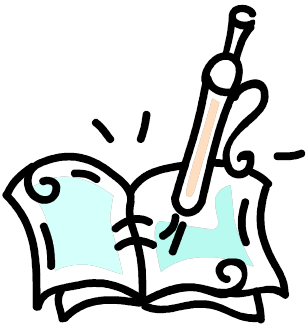 Writing Fluently
Breaking down a topic…
Why should we break down the questions we get in class?
Breaking down a question is the skill of taking a question apart to understand what it is asking you. 

It’s like a mechanic taking a car engine apart to understand what the problem is and how they can respond to fix it. 








It is one of the most important skills you can master so you can understand what you’re being asked to write about and do in class, engage with the question fully and avoid going off topic.
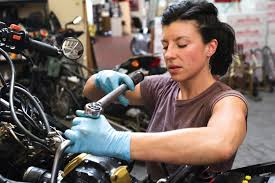 How are questions set, anyway?
Before learning how to break down a question, it helps to consider how questions are set in the first place. 

First, a general topic for a question is selected. 

Eg: An English topic could be about how meaning is created in Montana, 1948. A Maths topic might be linear graphs. A History topic could be the French Revolution. 

Then a focus of that question is chosen. 

Eg: For the English question on Montana, 1948, the focus might be how ideas about justice are portrayed in the text. For the Maths topic ‘linear graphs’, the focus might be drawing linear graphs. For the History topic, the focus might be the causes of the French Revolution.
 
 Next, a set of restrictions or limits are created that set the boundaries of what is relevant and what is not. 

Eg: For the English question on Montana 1948, the restrictions might be how members of the Hayden family represent different ideas of justice. For the Maths question, you may be required to draw a graph with an x-intercept of (4,0) and a y-intercept of 7,0).  For the History question, the limits might be the short-term causes of the French Revolution between January and July in 1789. 
 
Finally, a ‘clue word’ or phrase is usually put into the question that tells you what you need to do to answer the question properly. 

Eg: Words like ‘Discuss’, ‘Do you agree?’, ‘Sketch’, ‘List’,  ‘Describe’, ‘Analyse’, ‘Evaluate’, ‘Simplify’.
Step 1: Underline and define key words
Underline or highlight the words that indicate what the question  is about? 

To what degree are the main characters in Montana, 1948 responsible for their own behaviour?

Now, define them and come up with synonyms (words with similar meaning) for them to understand the question and to use throughout your written piece. You can use a dictionary and/or thesaurus to help you 

To what degree: To what extent, how much

Main characters: Protagonist, key characters. David Hayden, Wes Hayden, Frank Hayden, Gail Hayden

Montana, 1948: Western novel written by Larry Watson set in the rural town of Bentrock, Montana 

Responsible for their own behaviour: Being accountable for one’s own actions, personal responsibility, having control over one’s actions

Reword the question if necessary in language that makes sense to you

To what extent are the key characters in Montana, 1948 accountable for their own actions?
Step 2: Identify the topic and specific focus
Work out what the general topic is by asking yourself the following: ‘In 5 words or less, how would I describe what the question is really about?’

Eg: The question: To what degree are the main characters in Montana, 1948 responsible for their own behaviour?

The general topic for this question is main characters in Montana, 1948
 
Work out what the specific focus of the question is by asking yourself the following: What clues do the key words give me about the question’s specific focus? What part of the general topic do I need to ‘zoom in’ on? 

Eg: How accountability for one’s actions is portrayed in the text through the characters
Step 3: Work out the restrictions and what you need to do
Work out what the restrictions are by asking yourself the following: are there any specific themes, language structures and features, numerical or date ranges, quotes from specific stories or other specific descriptions that are mentioned in the topic? 

Eg:  Question: ‘To what degree are the main characters in Montana, 1948 responsible for their own behaviour? Write an 800-word essay expressing your sustained interpretation, using evidence while referring to structures and features the author uses to convey meaning.’ 

Restrictions: Only focus on main characters (eg: David, Wes, Frank, Julian, Gail), write at least 800 words, come up with an answer or interpretation of the topic, use evidence (quotations, detailed descriptions) and refer to language structures and features and how they communicate the author’s ideas to the audience 

Find out what you need to do by asking yourself: 

This is a ‘to what degree’ question, so I need to analyse and evaluate to what extent or how much the main characters in the novel are responsible for their actions in different situations
Now put it all together:
Make a ‘Have I’ checklist that will guide your brainstorming, that takes the topic, general focus, restrictions and what you need to do into account:

Have I:
Considered only the main characters in Montana, 1948? 
Analysed and evaluated how responsible/not responsible the main characters are when it comes to their actions in different situations?
Put my analysis and evaluation of the question (see previous dot point) into my own words, forming a sustained interpretation?
Found quotes, descriptions and other examples that connect to the topic and focus?
 Found language structures and features that connect to the specific topic and focus?
Come up with a
Planned to write at least 800 words?